Staatstrojaner
Angriff statt Schutz
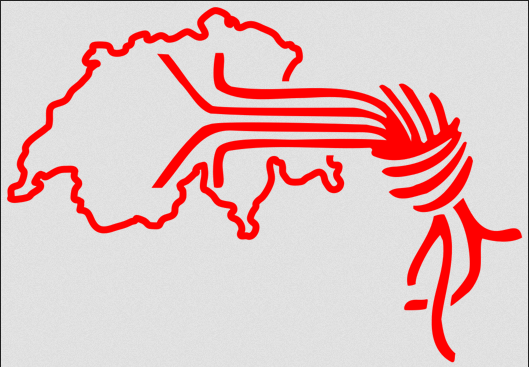 Chaos Computer Club
Chaostreffs
CCC e.V.
ERFA-Kreise, z.B. Ulm
ERFA Zürich
CCC Schweiz
Chaostreff Winterthur
Strafverfolgung ist wünschenswert
Überwachen?
Ermitteln!
Observation
Telefon abhören
Durchsuchung
Was, wenn nun elektronisch kommuniziert wird?
Problemfeld: Elektronische Kommunikation
E-Mail
Instant Messenger
IP-Telefonie, Skype
…
Wie kann man hier ermitteln?
Idee: Staatstrojaner
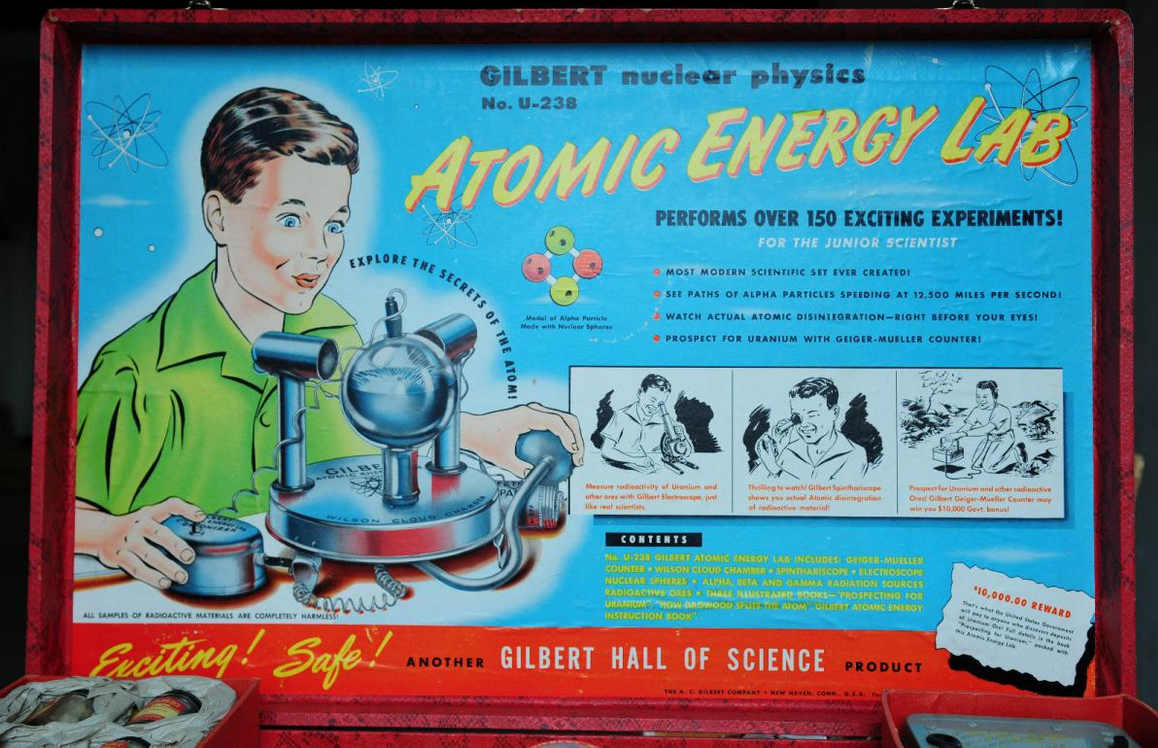 Idee: Staatstrojaner
“Quellen-TKÜ”?
Angriffssoftware:
Schadsoftware wie jede andere auch
Angriffsmodul
Payload: Fernsteuerungssoftware
Ausnutzen von Schwachstellen in IT Security
=> Schadsoftware mit Fernsteuerung
Nähe zum organisierten Verbrechen vorgezeichnet
Der Digitask-Trojaner
Digitask:
Ehemaliger Inhaber im Knast wg. Korruption
Übergangsgeschäftsführung, u.a. Otto Schily
Detektivbüro: ehemalige Stasi-Offiziere
Die “Lösung”:
Code von durchwachsener Qualität (Kot?)
Gefährdet infizierte Systeme
Backdoor sperrangelweit offen
Finfisher
Oman und Turkmenistan

Unterdrückungssoftware für Diktatoren
Rechtsstaat?!
Hacking Team
Keine Ahnung von Sicherheit, nur vom Gefährden
Zeroday-Grosseinkauf:
Oracle Java
Oracle DB
Adobe Flash
Microsoft Internet Explorer 11
Staatstrojaner: Wertschöpfungskette
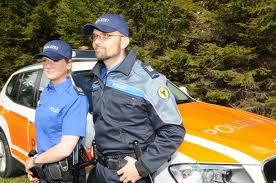 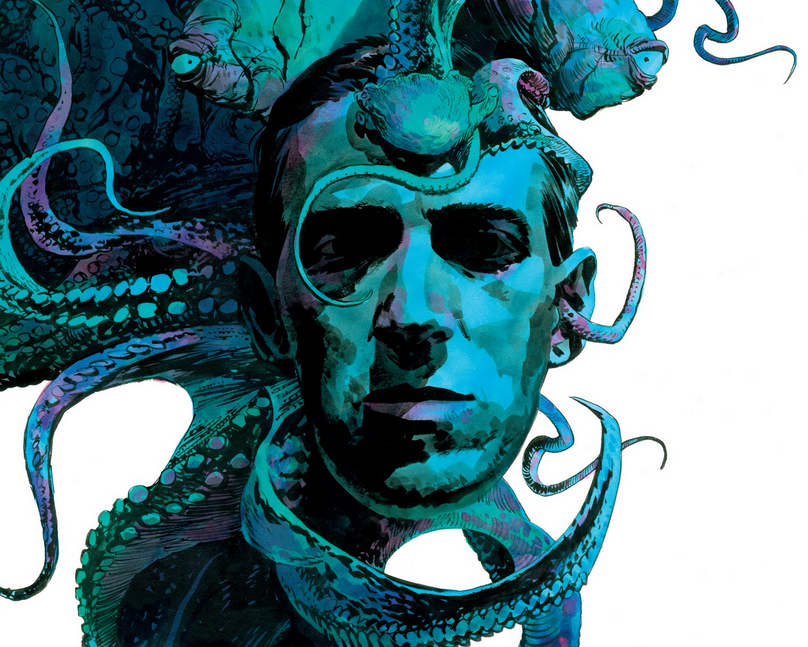 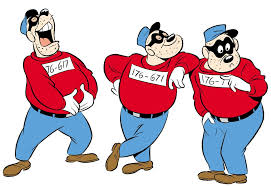 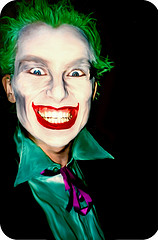 Ist denn jeder Staatstrojaner nahe an der OK?
Notwendigerweise ja. Denn:
Angriffssoftware
Schwarzmarkt für Zerodays
Einkauf bei der (z.B. osteuropäischen) Mafia
Polizei finanziert Mafia
Klandestiner Einsatz ohne öffentliche Kontrolle
Kontrolle der Polizei über ihre eigene Aktion fraglich
Und die Qualität der Beweise?
Beweiskraft: 0 (Null)
Beweise placieren genauso einfach wie vorfinden
Bei Hacking Team: “KiPo-Funktion”
Nicht nur Ermittler können Beweise fälschen, sondern auch:
Hacking Team (der Hersteller)
Lieferanten aus dem Schwarzmarkt
Jeder andere Käufer der Backdoor
Polizei wird zur selbst zur lukrativen Ware
Referendum gegen BÜPF und NDG
Referendum in Vorbereitung
Gegen Staatstrojaner
Gegen Vorratsdatenspeicherung
Gespräche mit Politik und Gesellschaft erwünscht
Das ist der falsche Weg!
Wie wird das Schweizer Volk entscheiden?
Was ist verhältnismässig?
Volker BirkChaostreff WinterthurCCC Schweizmailto:vb@dingens.org http://blog.fdik.orghttp://www.ccc-ch.ch